Modeling Price of ethereum with machine learning
Scott Cilento
What is ethereum?
Blockchain technology
“Append only”
Used for computing power of network
Cryptocurrency called “Ether”
Famous for boom and subsequent bust in 2017-18
Dataset
July 2015 – October 2018 (1164 observations)
Blockchain attributes:
Transactions
Hash rate growth
Block size (cap on processing and storage)
Dataset (cont.)
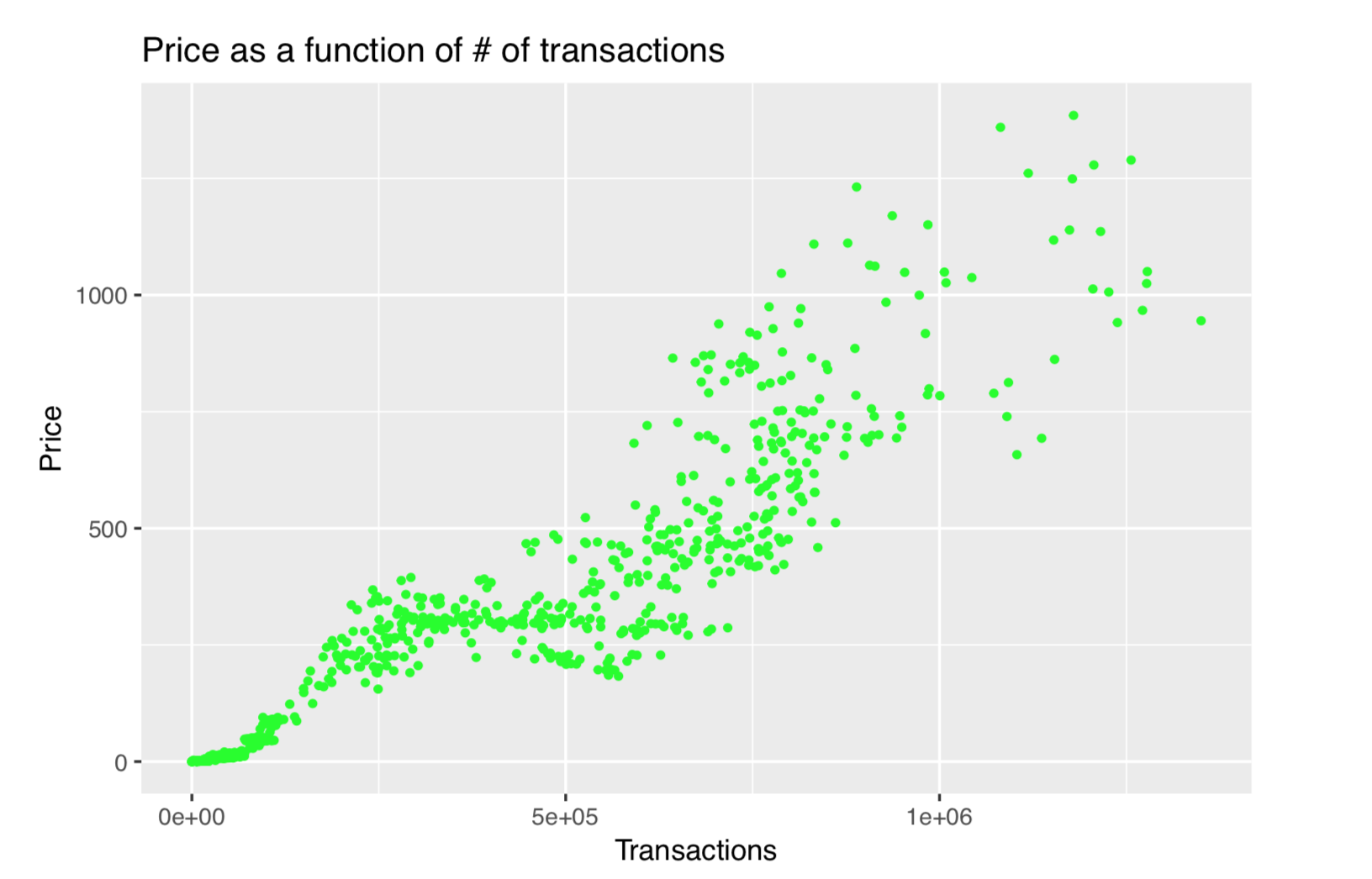 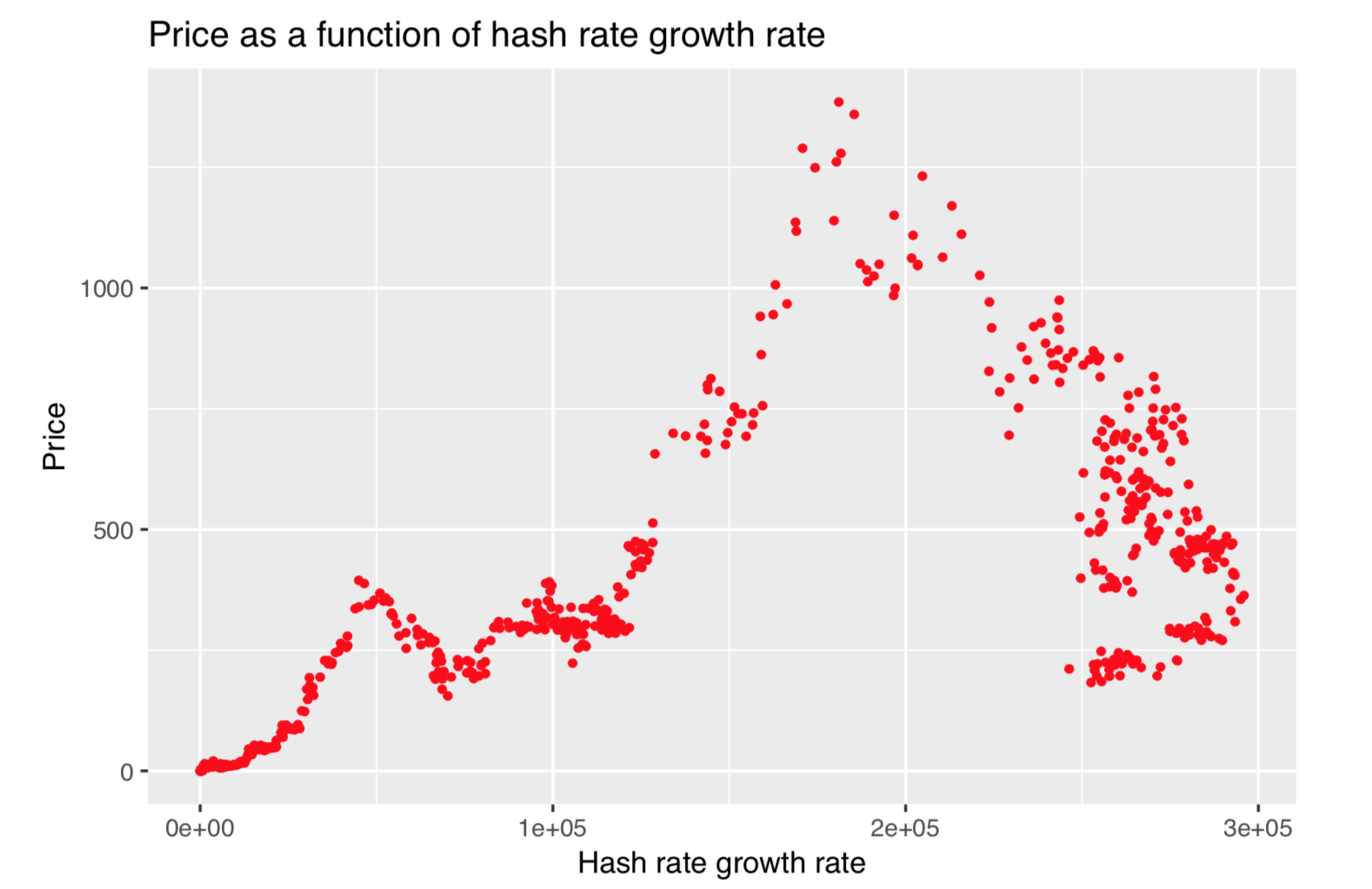 Regression
Price Prediction
Regression models relationships of data
Allows for prediction given transactions, growth rate, and block size
Want to predict the future price
Strong autocorrelation from “buzz”?
Neural Network
Powerful, popular way to compute predictions
How does it work?
In short: matrix multiplication
Backpropagation, gradient descent
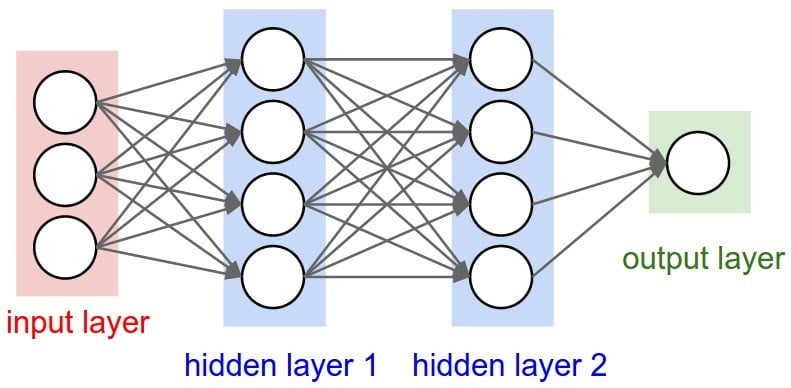 Source: https://www.digitaltrends.com/cool-tech/what-is-an-artificial-neural-network/
Neural Net and Time series
Neural net for sequential data:
Long short-term memory network
Inputs:
Ct-1  = memory from previous cell
Ht-1  = output of previous cell
Xt   = observation at t
Outputs:
Ct = memory
Ht = output
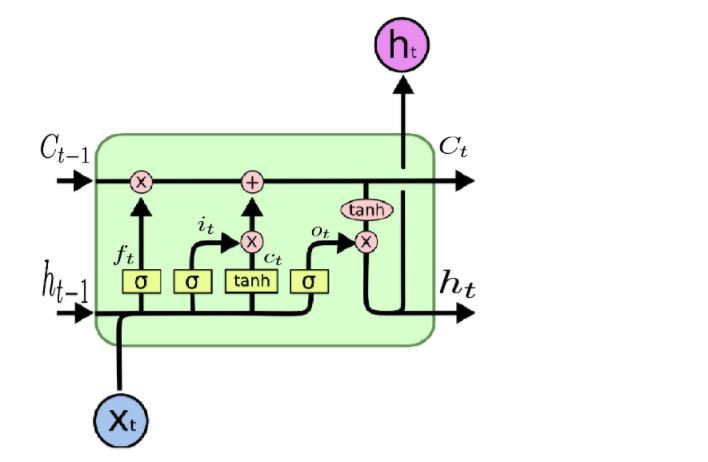 Source: https://colah.github.io/posts/2015-08-Understanding-LSTMs/
LSTM in action
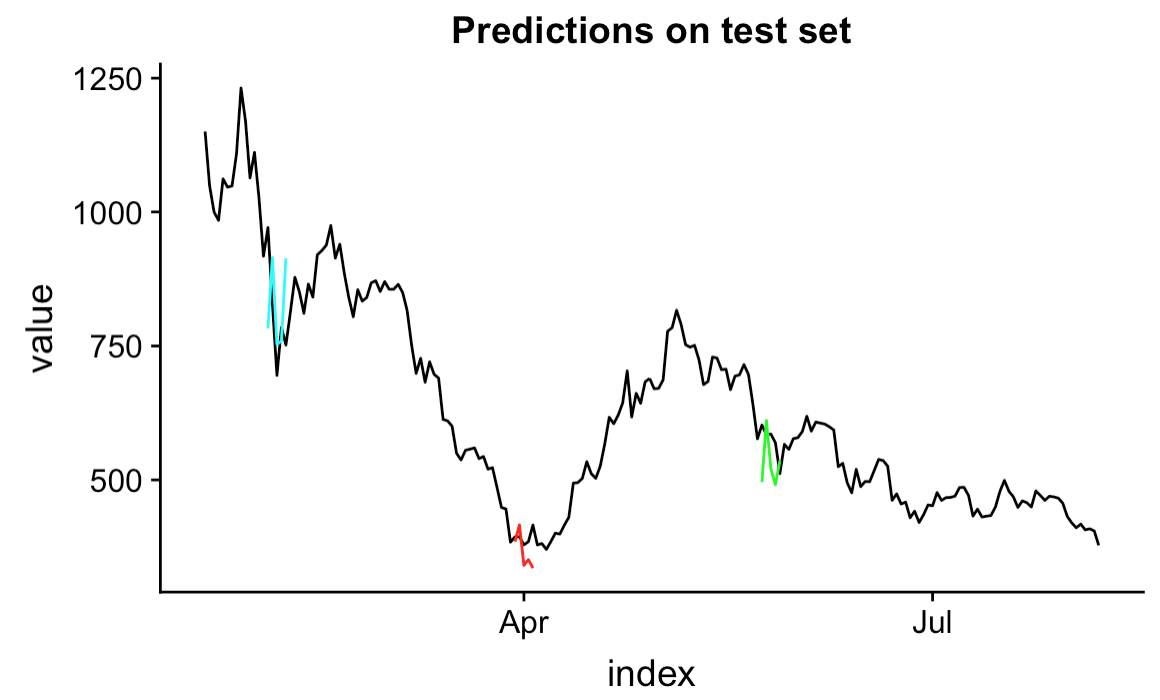